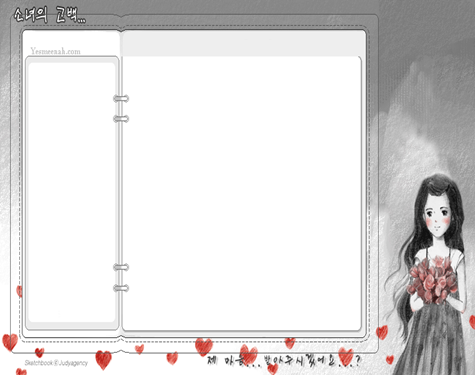 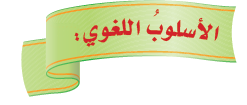 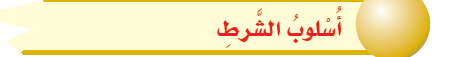 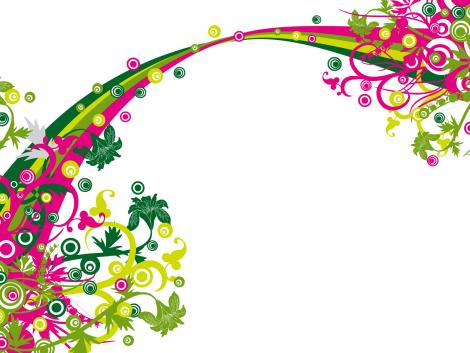 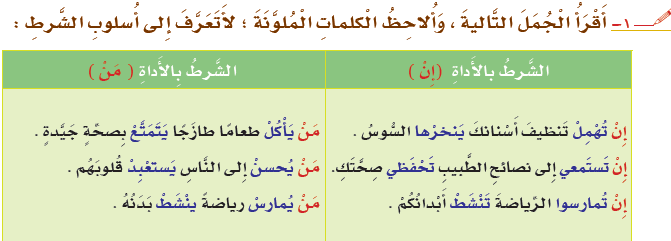 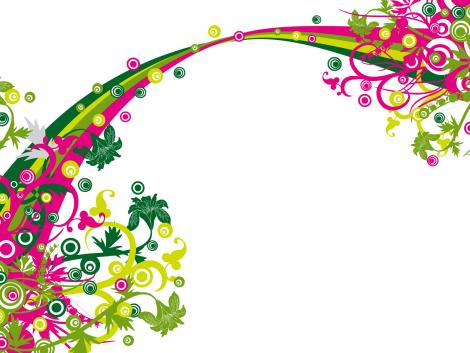 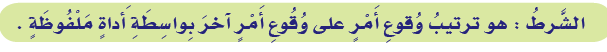 ارتباط حدثين يتوقف ثانيهما على حدوث
أولهما باستخدام إن ومن
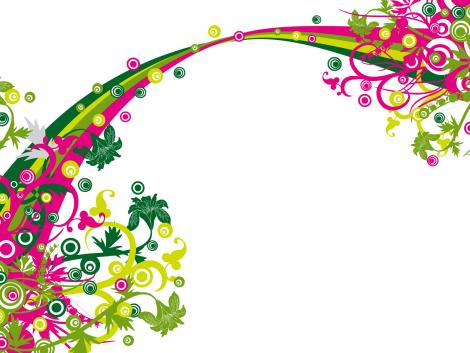 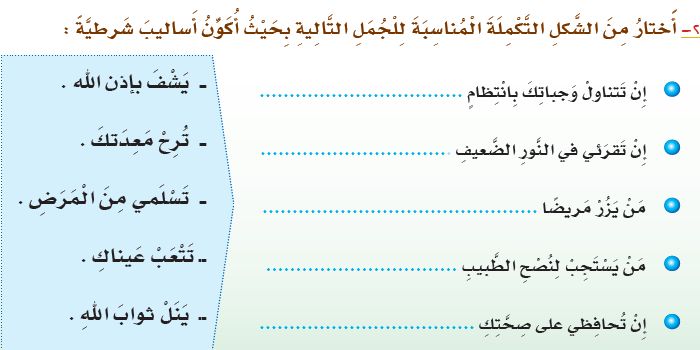 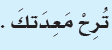 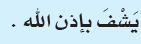 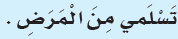 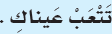 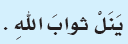 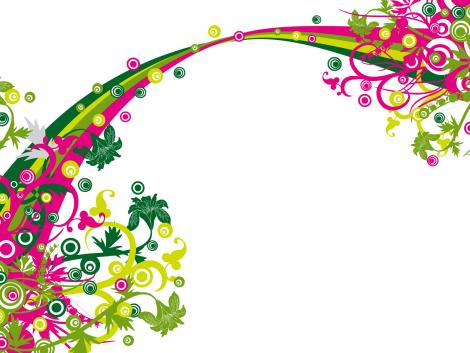 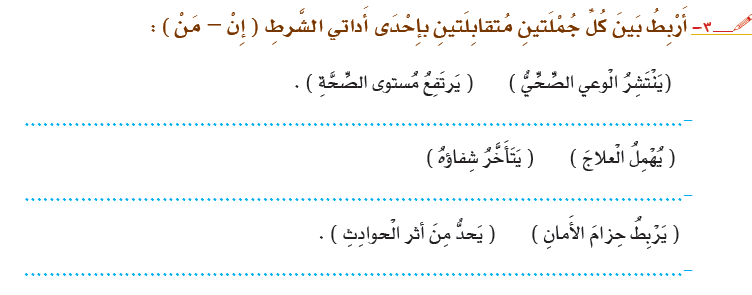 إن ينتشرْ الوعي الصحي يرتفعْ مستوى الصحة
من يهملْ العلاج يتأخرْ شفاؤه
منْ يربطْ حزام الأمان يحدْ من أثر الحوادث
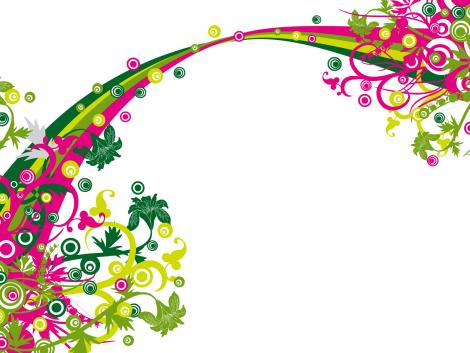 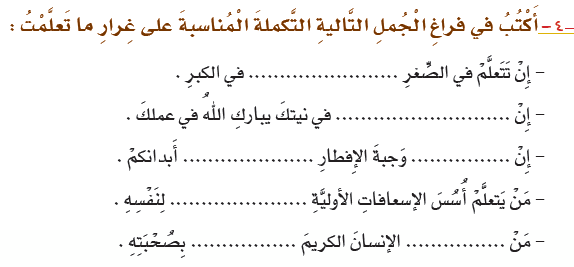 تسعدْ
تخلصْ
تَصَحْ
تتناولوا
يحسنْ
يصاحبْ
يسعدْ
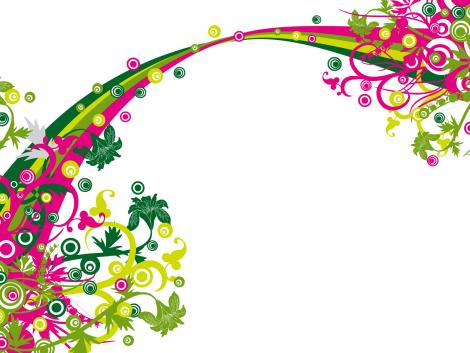 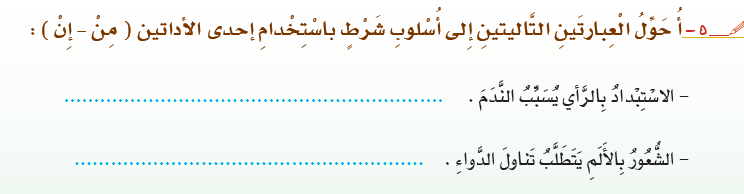 من يستبدْ برأيه يندمْ
إن تستبدْ برأيك تندمْ
أن يشعرْ المريض بالألم يتناول الدواء
من يشعر بالألم  يتناولْ الدواء
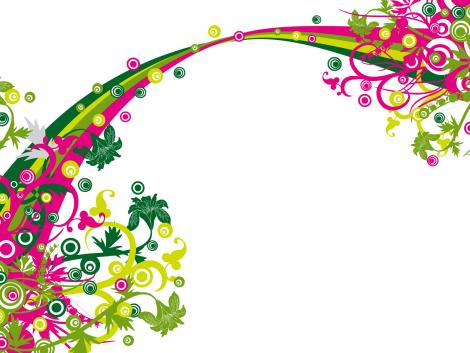 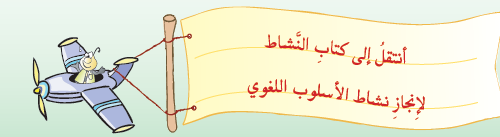 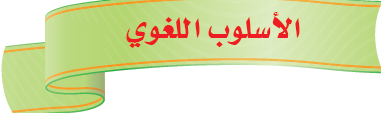 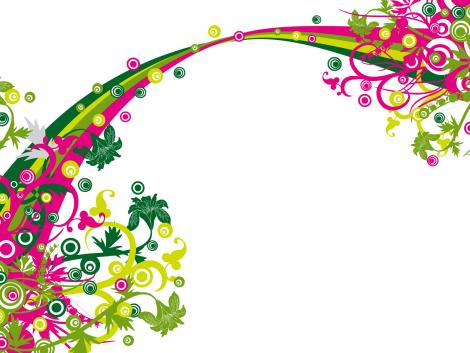 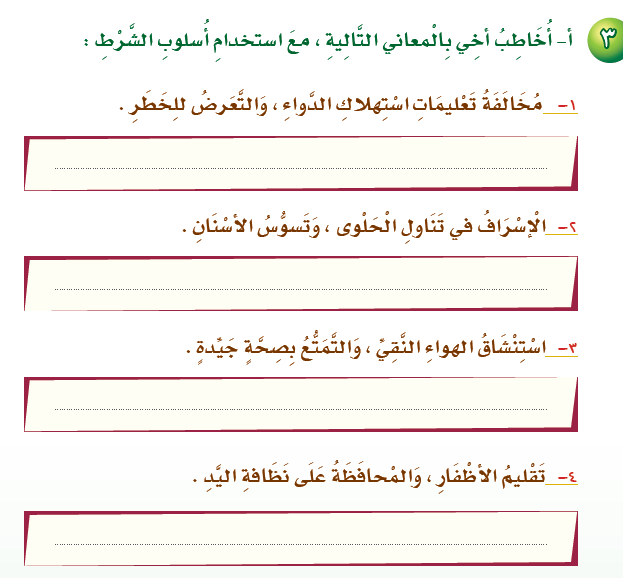 إن تخالفْ تعليمات الدواء تتعرضْ للخطر
إن تسرفْ في تناول الحلوى, تتسوسْ أسنانك
إن تستنشقْ الهواء النقي , تتمتعْ بصحة جيدة
إن تقلمْ أظافرك , تحافظ على نظافة يدك
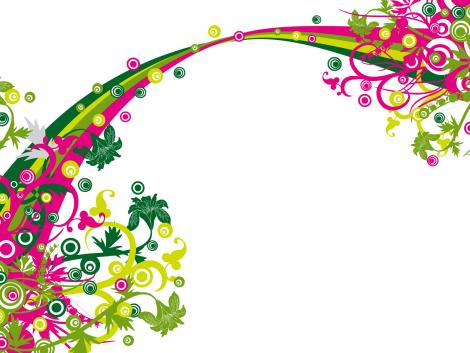 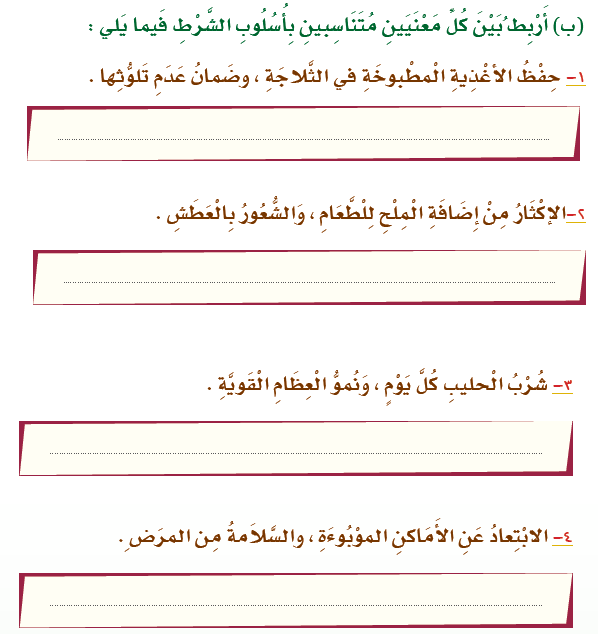 من يحفظ لأغذية المطبوخة في الثلاجة, يضمنْ عدم تلوثها.
من يكثر من إضافة الملح في الطعام , يشعرْ بالعطش.
من يشربْ الحليب كل يوم, تنمو عظامه قوية.
من يبتعدْ عن الأماكن الموبوءة, يسلمْ من المرض.
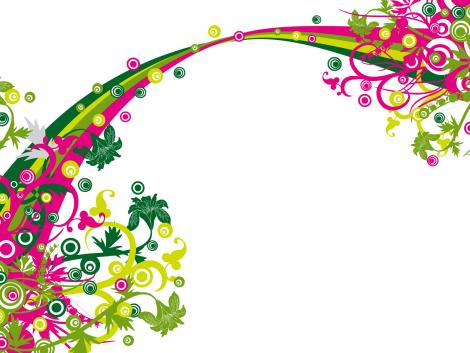 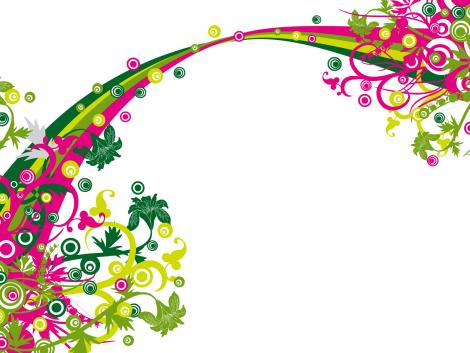